Connected 4 Health
Kitos valgymo sutrikimų psichoterapijosAutoriai: Simona Cakirpaloglu, Lukas Merz
Project Number: 2021-1-RO01- KA220-HED-38B739A3
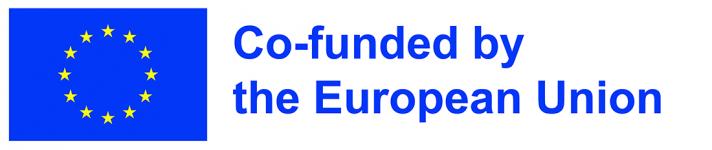 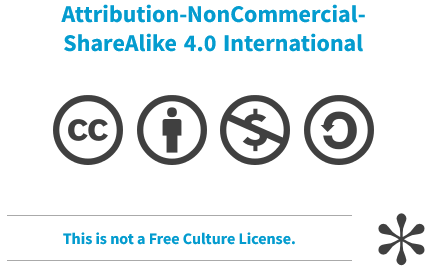 Europos Komisijos parama rengiant šį pristatymą neprisiima atsakomybės už turinį, kuris atspindi tik autorių požiūrį ir komisija negali būti laikoma atsakinga už bet kokį jame pateiktos informacijos naudojimą.
2
Kiti psichoterapiniai metodai
Kaip minėta anksčiau, valgymo sutrikimai yra daugialypiai – jie būna įvairių formų, pavidalų ir variacijų. Nėra dviejų vienodų atvejų. Priežastys, požymiai ir simptomai paprastai žinomi, tačiau kiekvienas atvejis yra unikalus. Dėl įvairių priežasčių ir apraiškų gydymas atitinkamai skiriasi ir kiekvieno asmens gydymo planas. Kiekvienas gydymo planas turi būti individualizuotas ir pritaikytas paciento būklei, jo fizinėms, socialinėms ir kultūrinėms aplinkybėms.
Dėl šios priežasties kvalifikuoti psichikos sveikatos specialistai taiko „integruotą“ strategiją, t.y. taiko daugiau nei vieną terapinį metodą. CBT gali būti pažymėtas kaip išeities taškas, tačiau yra keletas kitų psichoterapinio gydymo būdų..
3
Kiti psichoterapiniai metodai
Kiekvieno terapeuto įgūdžiai, patirtis ir kartais net prioritetai priklauso nuo to, kokie gydymo metodai yra naudojami kiekvienu atveju. Šiame pristatyme bus išvardytos kai kurios dažniausiai naudojamos psichoterapijos rūšys ir bandoma parodyti, kad jos nekonkuruoja, o papildo viena kitą. Kadangi kiekvienas pacientas yra individualus, jis gali gauti daugiau naudos iš vieno tipo ir mažiau iš kito tipo. Paprastai būtinas kruopštus ir profesionalus šių metodų svarstymas ir derinimas, kad pacientas galėtų priimti, suprasti, susidoroti su liga ir galiausiai ją įveikti. Kaip sakoma anglų kalboje: „Yra daugiau nei vienas būdas nulupti katę“.
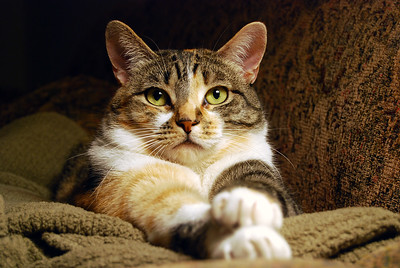 4
CBT – o kas bus toliau?
Rekomenduojama pradinė psichoterapinė intervencija yra kognityvinė-elgesio, akcentuojant kognityvinį restruktūrizavimą, t. y. klaidingų mąstymo modelių ir iškreiptų nuomonių apie maistą, pratimus, mitybą, svorį ir kitokį nusistatymą. Klaidingi  įsitikinimai yra logiškai ir ne prievarta ginčijami ir paciento įsitikinimų sistema keičiama žingsnis po žingsnio.
Kognityvinio restruktūrizavimo procesas vyksta viso gydymo metu, tačiau jis svarbiausias svorio normalizavimo pradžioje ir pradiniu laikotarpiu. Kai sumažėja biologinis stresas, palaipsniui atstatomas svoris ir pacientas pradeda normaliai funkcionuoti, paprastai ateina laikas pereiti į kitą individualios psichoterapijos etapą ir įtraukti vieną ar kelis iš šių metodų..
5
Psichodinaminis požiūris
Jis priklauso vadinamajai giluminei psichologijai, t.y. psichikos sunkumų priežastį įžvelgia intrapsichiniuose konfliktuose, vykstančiuose nesąmoningame lygmenyje, kuri yra nevalinga ir mes patys paprastai negalime turėti tam įtakos. Pacientas kartu su terapeutu tyrinėja savo psichologinius konfliktus, apie kuriuos jis nežino, todėl yra neapsaugotas.
Todėl svarbu, kad terapijoje būtų akcentuojamas emocijų ir fantazijų suvokimas, jų raiška ir apdorojimas. Tikslas yra, kad pacientas suprastų ryšį tarp savo dabartinės emocinės būsenos ir elgesio bei asmeninės istorijos, įgautų įžvalgos ir supratimo apie pasikartojančius elgesio modelius, dėl kurių išsivystė valgymo sutrikimas.
6
Psichodinaminis požiūris
Šis požiūris į terapiją siekia padėti klientams geriau suprasti save, tiriant nesąmoningas veiksmų, į kuriuos jie įsitraukia, reikšmes. Jis tiria žmonių įsitikinimus, vertybes ir jausmus apie save ir padeda tai, ko jie išmoko, pritaikyti kasdieniame gyvenime. Svarbu, kad pacientai palaipsniui išmoktų keisti destruktyvius modelius, kuriuose jie gyveno.
Psichodinaminio proceso tikslas – paskatinti pacientą suvokti savo vidinius poreikius, žvelgti į konfliktus ir geriau juos kontroliuoti.
7
Šeimos terapija
Šeimos terapija veikia su šeima kaip visa sistema. Jame nagrinėjami jos ypatumai ir atskirų narių asmenybės. Ji veikia su platesniu kontekstu, kuriame kyla problema, t.y. valgymo sutrikimas. Šeimos terapija remiasi prielaida, kad šeima veikia kaip tarpusavyje susijusi sistema, kuri sąveikauja tarpusavyje. Jei asmuo patiria problemų savo gyvenime, jos gali būti susijusios su šeimos sistema, šeimos dinamika, santykiais ir bendravimu. Ir būtent šeimos sistema, pakeisdama požiūrį į problemą, gali padėti savo nariams ją išspręsti. Šeimos terapija siekiama skatinti sveikatos supratimą ir narių bendravimą, tiriant, kokį poveikį valgymo sutrikimas turi šeimai ir ką šeima gali padaryti, kad palaikytų pacientą.
8
Šeimos terapija
Gali vykti tiek individualūs (tėvo), tiek pogrupiniai (vaikų) užsiėmimai.
Taip pat svarbu pabrėžti, kad, keičiantis šiuolaikinei šeimai, vyksta pokyčiai ir šeimos terapijos kontekste. Šeima čia suprantama ne tik pagal biologines kraujo linijas ar teisinius apibrėžimus. Šeima apima visus asmenis, kuriuos konkreti šeima laiko nariais arba suvokia kaip svarbius pokyčiams šeimos sistemoje. Todėl į šeimos terapiją gali būti įtraukiami paauglių partneriai arba nauji tėvų partneriai po ankstesnės santuokos skyrybų ar pagausėjusios šeimos, su artimais draugais ir pan. Naminiai gyvūnai taip pat  nėra išimtis.
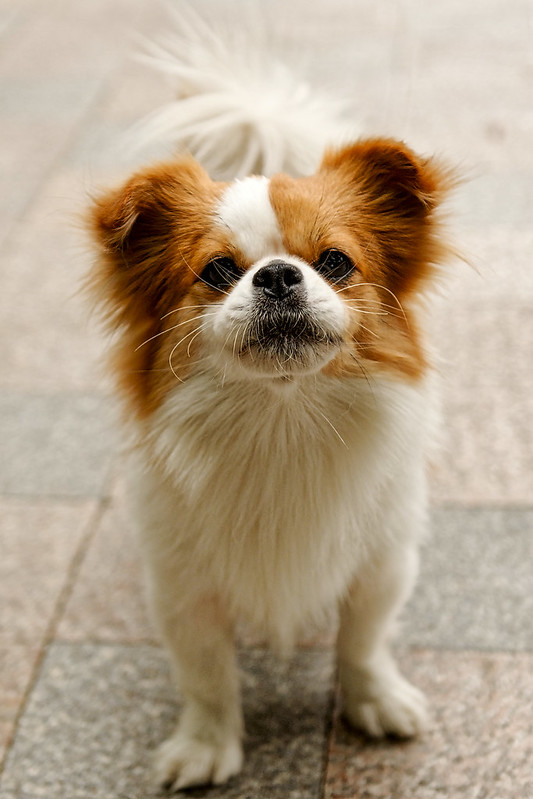 9
Tarpasmeninė terapija (IPT)
Tarpasmeninėje psichoterapijoje daugiausia dėmesio skiriama esamiems paciento tarpusavio santykiams, kaip sunkumų šaltiniui (ir dėl to kylantiems sunkumų pasireiškimams valgymo sutrikimo forma). Jis padeda pacientui atrasti ir suprasti ryšius tarp savo simptomų ir tarpasmeninių santykių, o tada atpažinti, kaip jis gali prisidėti prie probleminių, konfliktiškų, varginančių ar traumuojančių tarpasmeninių santykių per požiūrį ir reakcijas, išgyvendamas ir elgdamasis.
Taip pat atkreipiamas dėmesys į tai, iš kur kyla dabartinės netinkamos reakcijos: kaip nepakankamai ar netinkamai išspręsti praeities išgyvenimai prisideda prie jų – kiek yra priverstinis praeities išgyvenimų kartojimas ir netinkamas praeities patirties perkėlimas į dabartines situacijas ir santykius.
10
Maudsley nervinės anoreksijos terapija suaugusiems (MANTRA)
MANTRA yra specializuota integracinė terapija, sukurta specialiai nervinei anoreksijai gydyti. Jame dėmesys sutelkiamas į pažinimo, emocinius, santykių ir biologinius veiksnius, kurie prisideda prie valgymo sutrikimo vystymosi. Juo siekiama nustatyti, kas sukelia anoreksiją, ir palaipsniui padeda jiems rasti alternatyvių ir labiau prisitaikančių būdų, kaip įveikti šiuos streso šaltinius. Perimant daug iš anksčiau minėtų metodų, pagrindinis dėmesys skiriamas motyvacijos keistis ir atsigauti ugdymui, maisto suvartojimo ir mitybos gerinimui, tarpasmeninių konfliktų įveikimui, pozityvesnio mąstymo stilių ugdymui, naujų emocijų įveikos būdų mokymuisi.
Viena iš MANTRA terapijos formų į terapinę grupę įtraukia daugiau šeimų, kur jos gali dalytis savo patirtimi, mokytis vieni iš kitų, padrąsinti ir palaikyti.
11
Palaikomojo klinikinio valdymo specialistas (SSCM)
SSCM nėra pagrįsta psichologiniu modeliu, o taiko praktinį ir palaikantį požiūrį. Iš pradžių jis buvo sukurtas kaip nespecifinis gydymas placebu klinikinio tyrimo metu, kuris galėjo būti skiriamas ambulatoriniams pacientams. SSCM naudoja klinikinius įgūdžius, daugiausia dėmesio skiriant valgymo sutrikimų simptomų gerinimui ir palaikomojo gydymo metodams. Didelis dėmesys skiriamas ne tik simptomams, bet ir paciento malonumams bei gyvenimo kokybės gerinimui. Tai lankstus metodas, palyginti su kitais struktūriniais įgūdžiais pagrįstais metodais. Kiekvienos sesijos metu apžvelgiami pagrindiniai simptomai ir pažanga siekiant užsibrėžtų gydymo tikslų, o pacientas nustato tolesnius veiksmus. Terapeutas prisideda mažiau ir turėtų palengvinti, palaikyti ir skatinti. Turinys yra visiškai individualus kiekvienam pacientui ir apjungia paciento žinias apie tai, kas jam gali būti naudinga, ir terapeuto žinias apie tai, kas gali padėti kam nors pasveikti nuo valgymo sutrikimo.
12
Savipagalba su vadovavimu, psichoedukacija
Savipagalba vadovaujant yra psichoterapijos forma, kuri paprastai rekomenduojama tik lengvais valgymo sutrikimo atvejais, žmonėms, kuriems nustatyta rizika susirgti valgymo sutrikimu arba tiems, kurie nuo jo pasveiko. Jis pagrįstas reguliariais (dažnai grupiniais) susitikimais su terapeutu, kurio dalyviams teikia pagalbą įvairiomis technikomis ir patarimais, šviečia ir skatina. Jis dažnai naudojamas ilgalaikiam tolesniam gydymui po pasveikimo, kad būtų išvengta žalingo elgesio modelių ir ligos pasikartojimo.
13
Kiti ištekliai
Žiūrėkite vaizdo įrašą, kuriame Ivan Eisler aptaria, kodėl šeima yra tokia svarbi jaunam žmogui sveikstant nuo valgymo sutrikimo ir ką apima valgymo sutrikimų šeimos terapija. Žiūrėti: https://www.youtube.com/watch?v=5rojJ9ZoCJo

Galbūt jus taip pat sudomins Rob Welch , pasakojantis apie IPT naudojimą valgymo sutrikimams viešinti, nustatant kontekstus, kurie sukelia pasikartojančias (ir dažnai žalingas)  susidorojimo strategijas. https://www.youtube.com/watch?v=Wy6r1IwUaXw
14